Добро
пожаловать
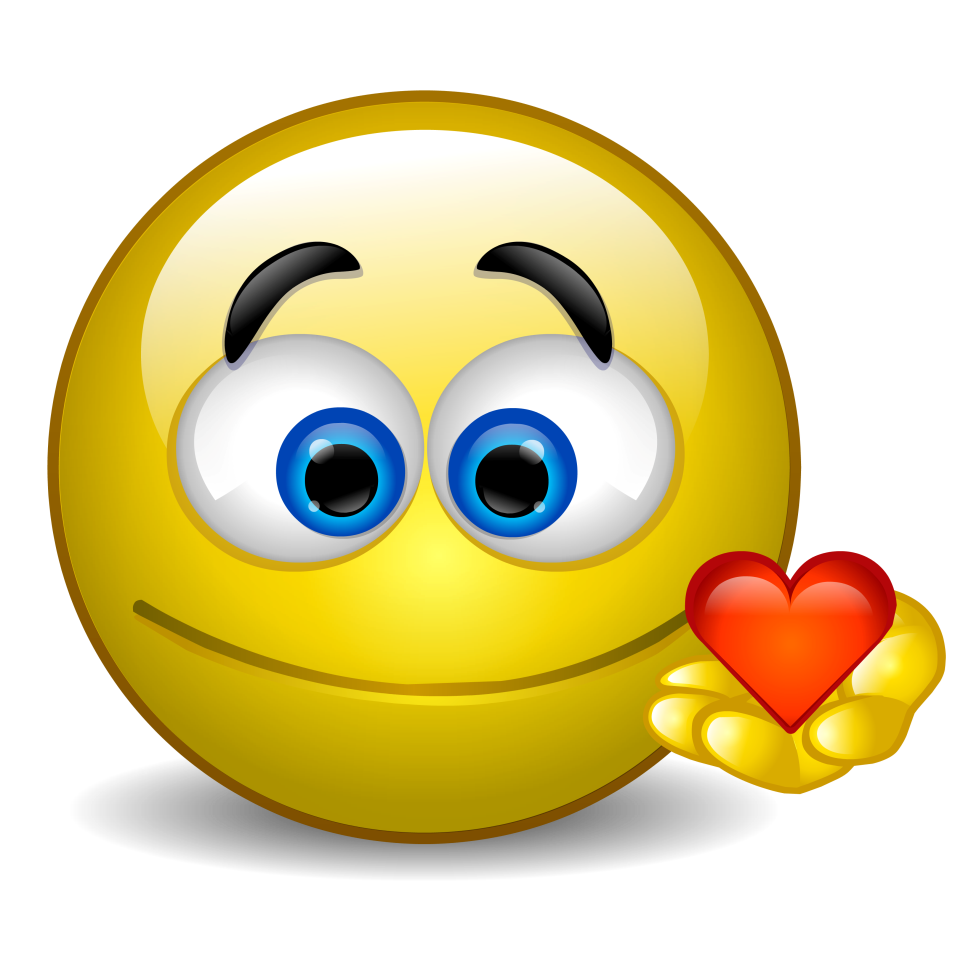 «Кто повторяет старое и узнает новое, тот может быть предводителем».
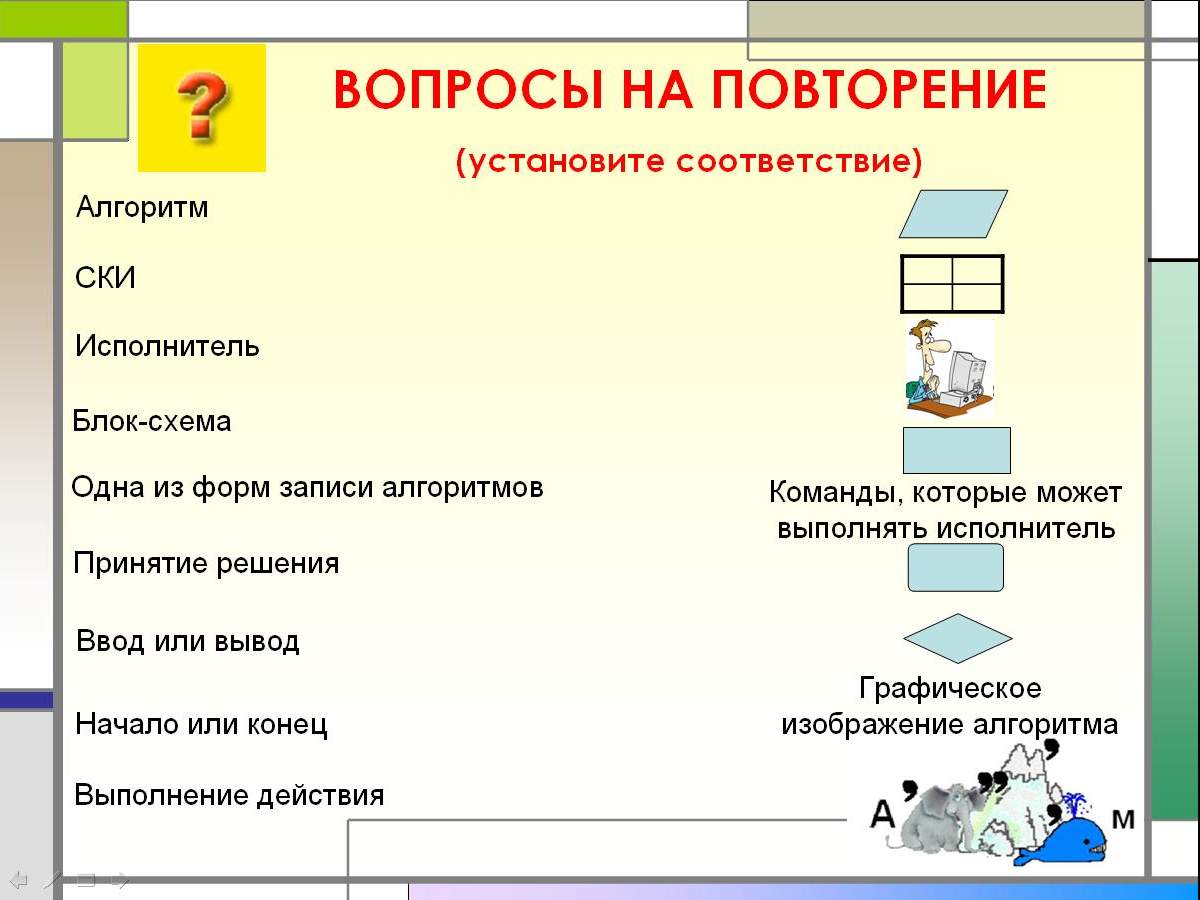 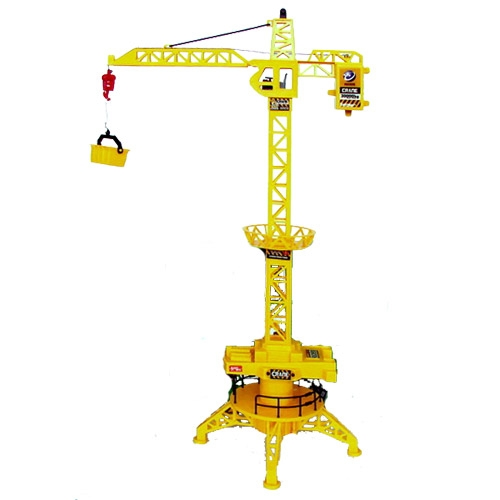 Поиск  алгоритмов в песнях.
От улыбки хмурый день светлей,От улыбки в небе радуга проснется...Поделись улыбкою своей,И она к тебе не раз еще вернется.Припев:И тогда наверняка,Вдруг запляшут облака,И кузнечик запиликает на скрипке...С голубого ручейкаНачинается река,Ну, а дружба начинается с улыбки.С голубого ручейкаНачинается река,Ну, а дружба начинается с улыбки.
Если долго, долго, долго,Если долго по дорожке,Если долго по тропинкеТопать, ехать и бежать,То, пожалуй, то, конечно,То, наверно, верно, верно,То, возможно, можно, можно,Можно в Африку прийти!
А-а в Африке реки вот такой ширины!А-а в Африке горы вот такой вышины!А-ах, крокодилы, бегемоты,А-ах, обезьяны, кашалоты,А-ах, и зеленый попугай!А-ах, и зеленый попугай!
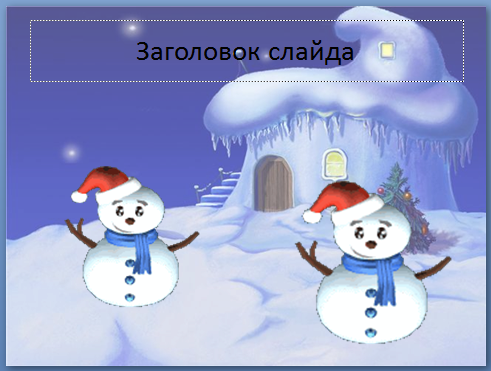 Физ.культ минутка
Блок-схема ветвящегося алгоритма
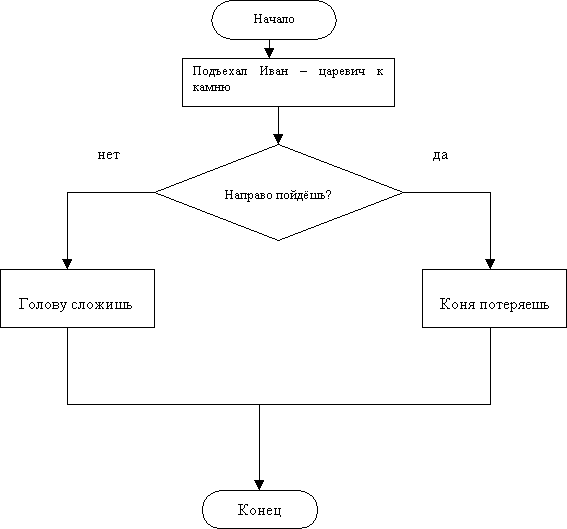 “Поехал Иван –царевич за Василисой Прекрасной. Ехал он, ехал, глядь - перед ним лежит огромный камень. На камне надпись: “Направо пойдёшь - коня потеряешь, налево пойдёшь – голову сложишь…”
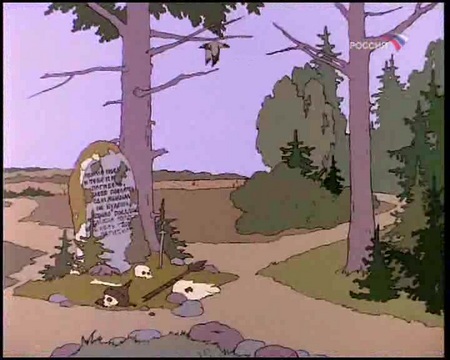 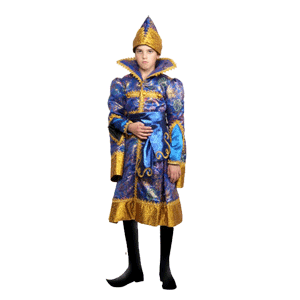 ЗАДАЧА:
 составить графический алгоритм действий сказочного персонажа
Блок-схема циклического алгоритма
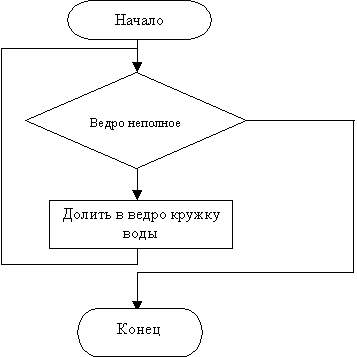 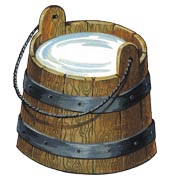 Имеется пустое ведро. Ученик имеет бочку с водой и кружку.
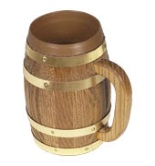 ЗАДАЧА:
 составить графический алгоритм наполнения ведра водой из бочки
Алгоритм Наполнение 
Начало
1. Пока ведро неполное, повторять: 
2. Налить в ведро кружку воды. 
Конец
Рефлексия
Сегодня на уроке я узнал(а)… 
    Мне было интересно… 
    Мне было трудно… 
    Теперь я могу… 
    У меня получилось … 
    Я попробую…
    Меня удивило… 
    Мне захотелось…
Домашнее задание
§ 3. 4 -3.5 стр. 37- 41 (повторить)
По рисунку 41 стр.45 составить алгоритм